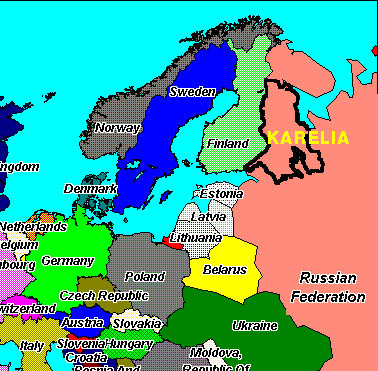 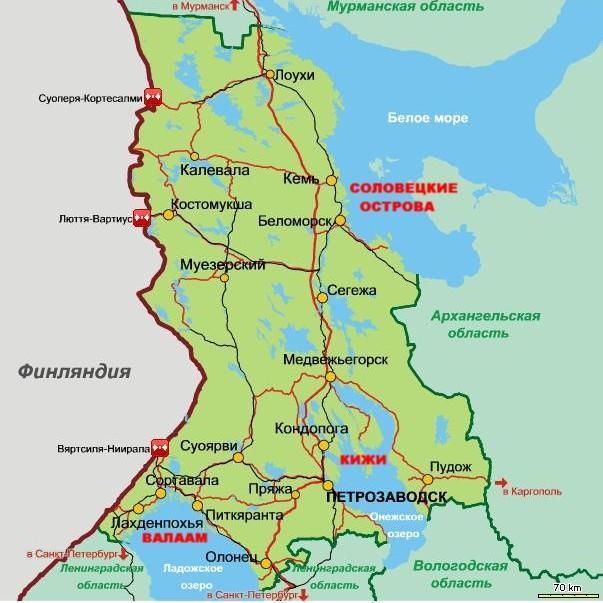 Карьялайзет
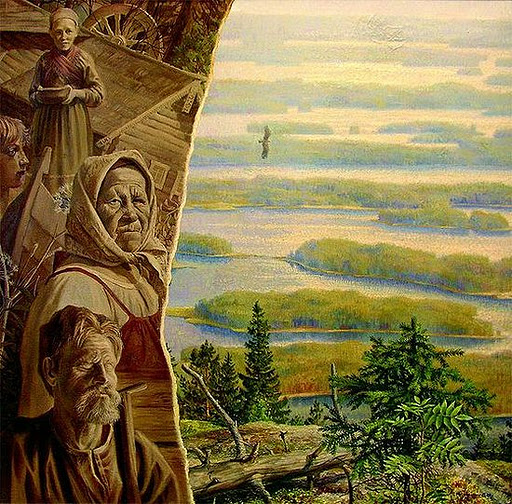 ХудожникВиталий Добрынин
куккель
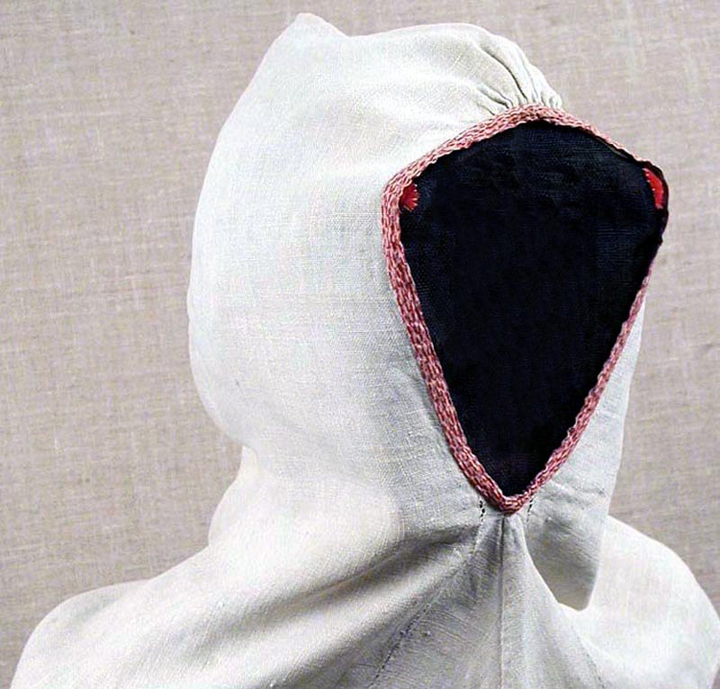 Художник Светлана Георгиевская
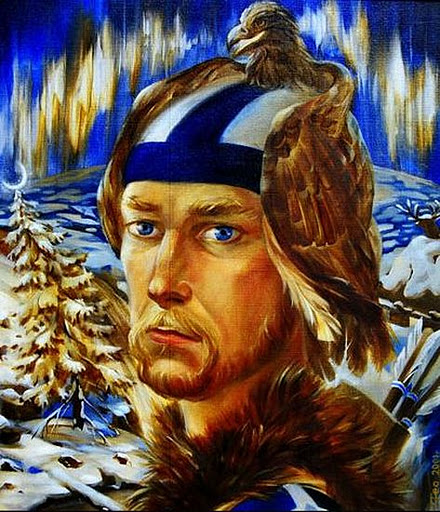 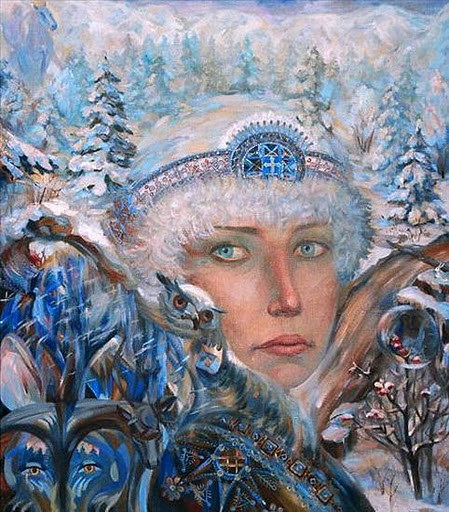 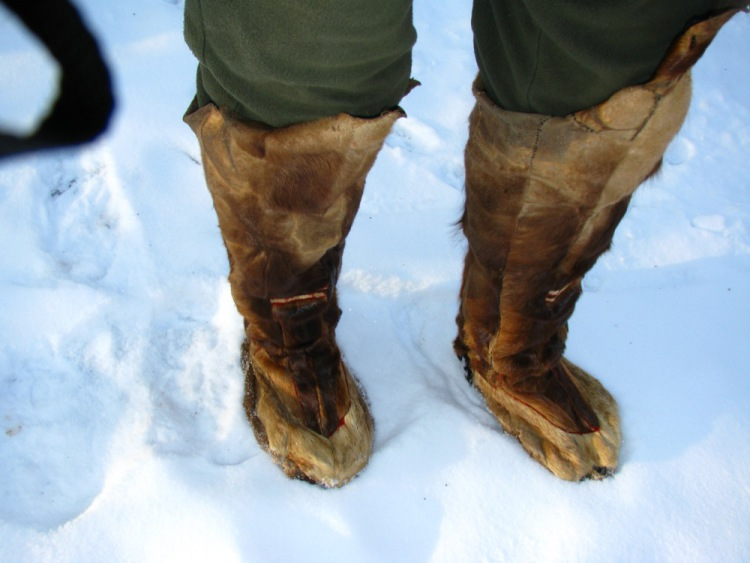 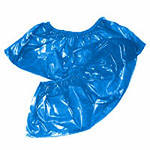 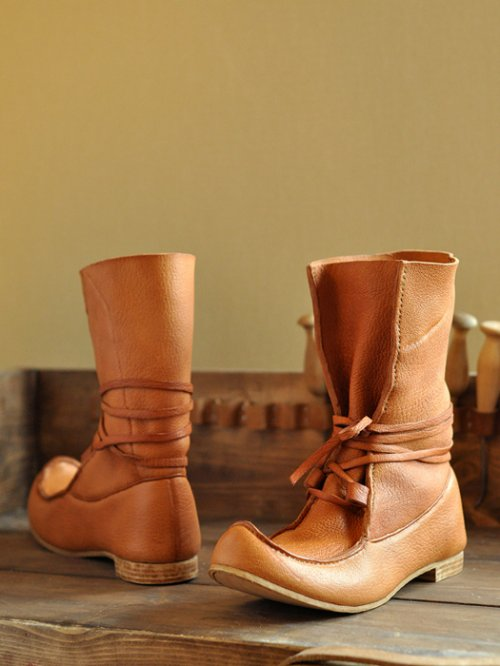 Сущик-рыба
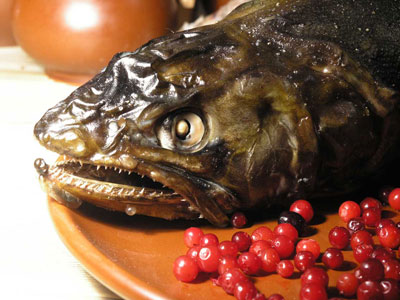 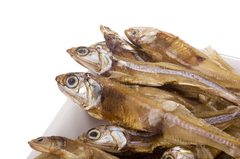 калакукко
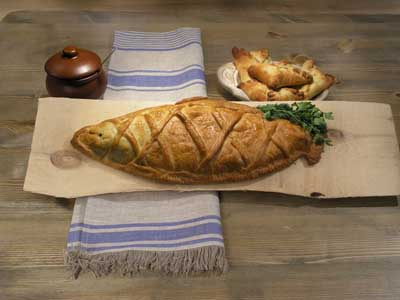 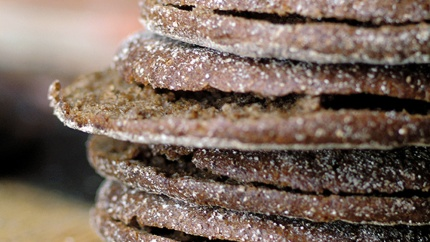 Ре́йкялейпя
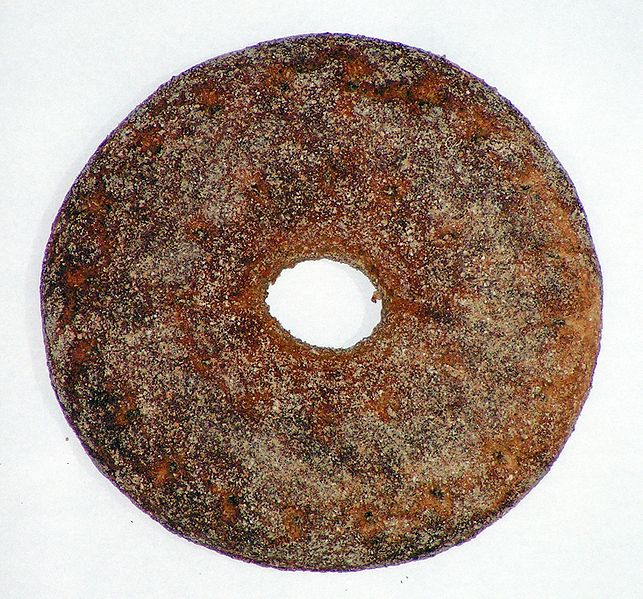 калитки
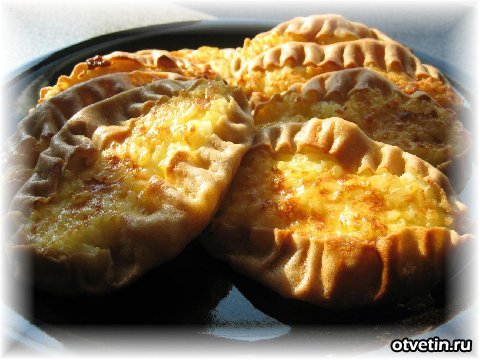 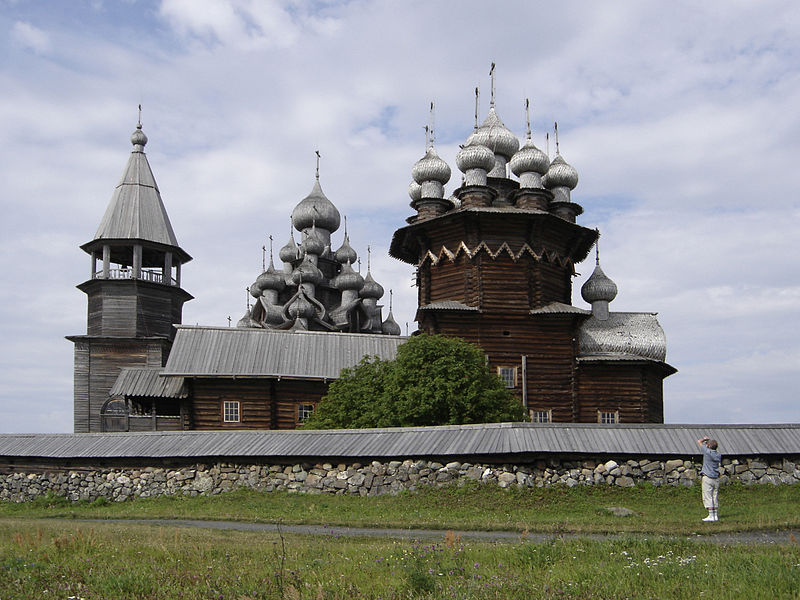 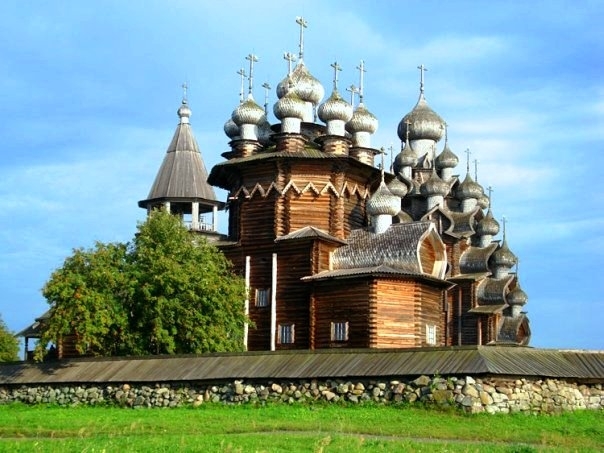 Хухляки- ряженые
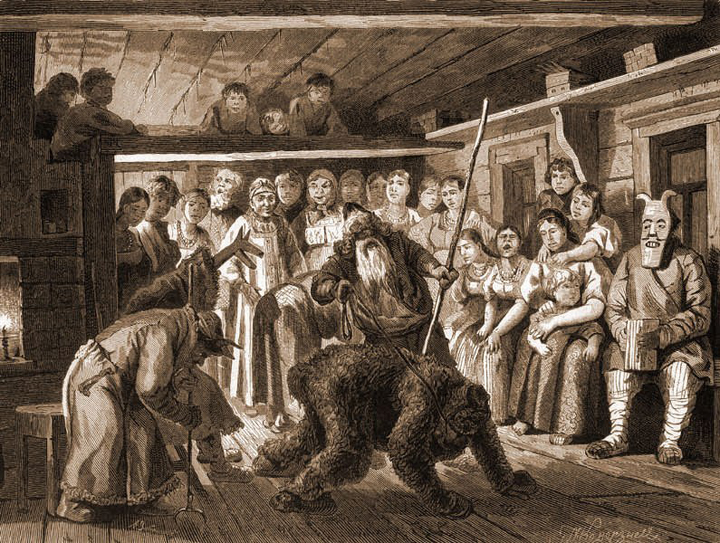 Домовой в Кижах
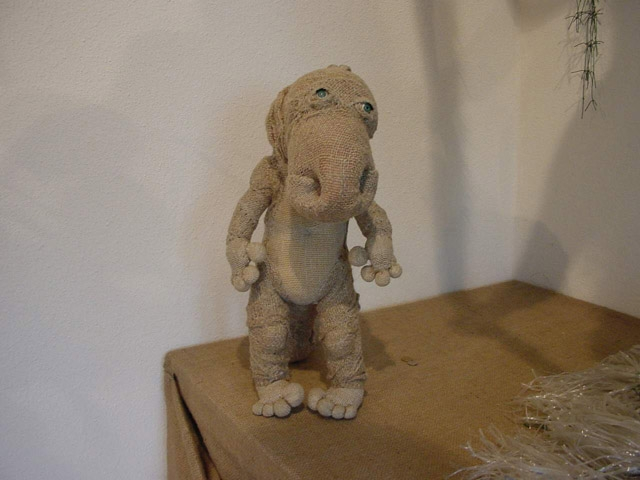 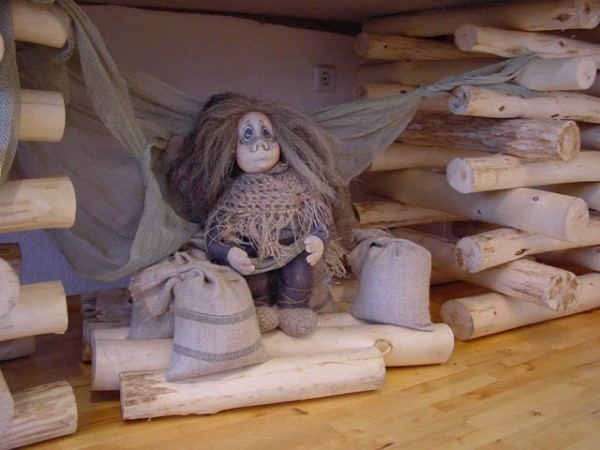 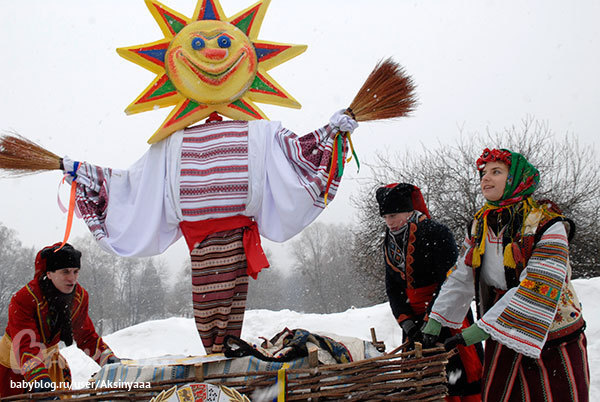 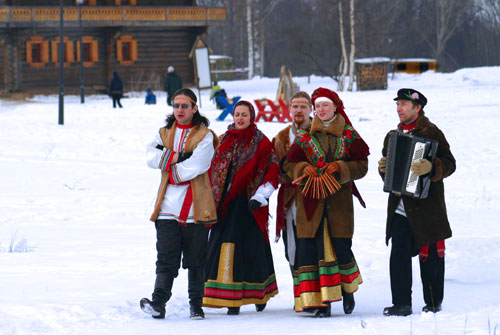 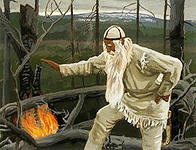 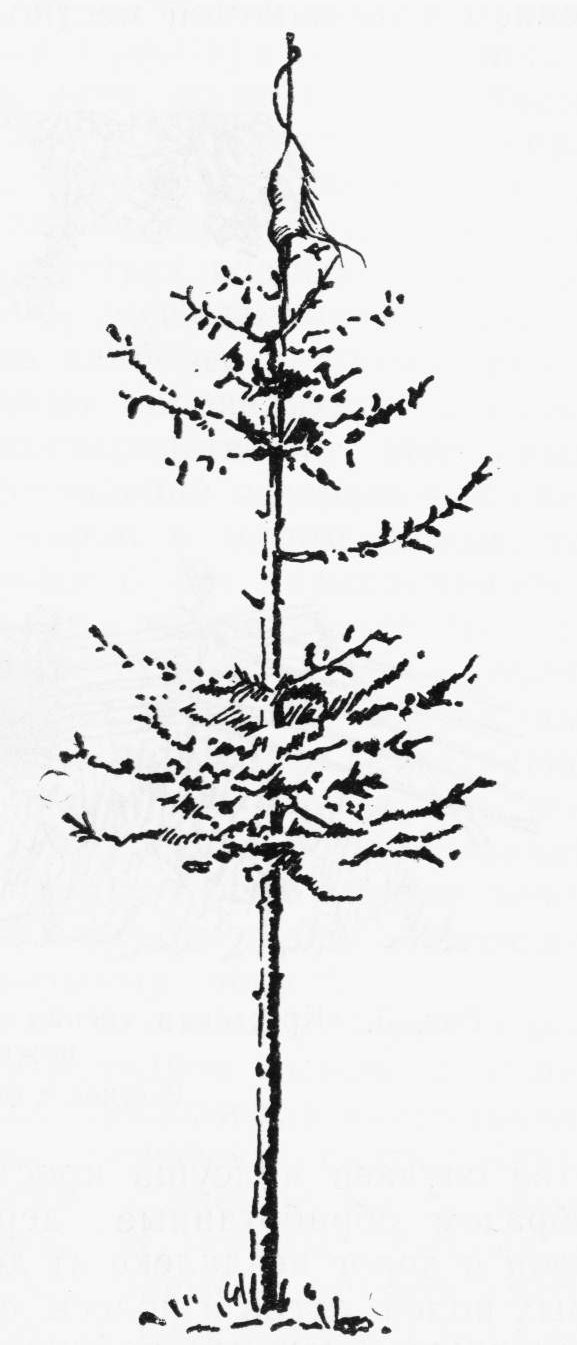 Карсикко
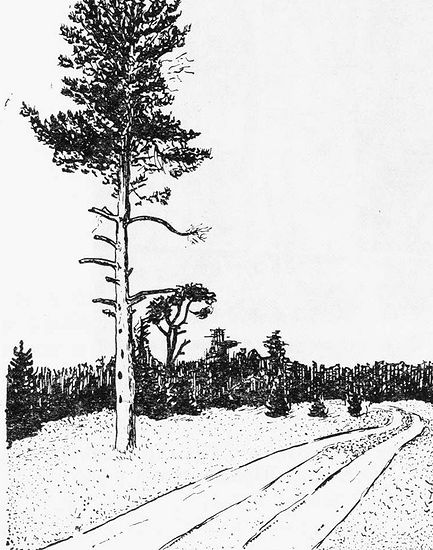 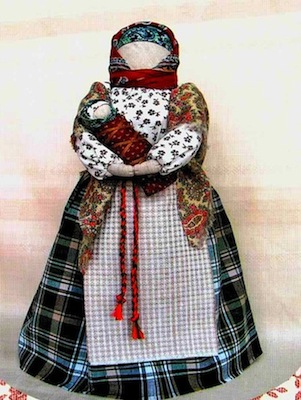 рванка
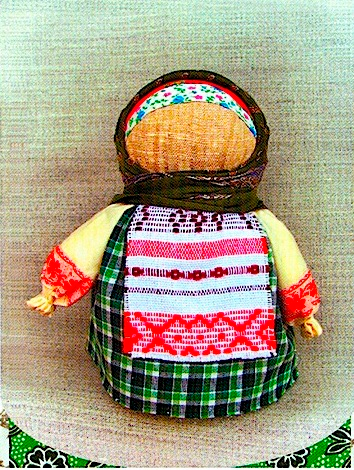 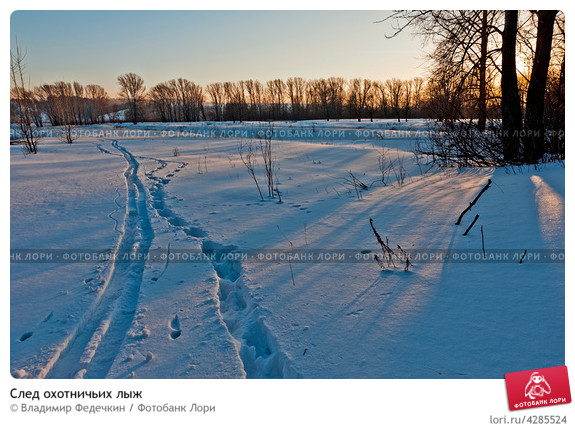 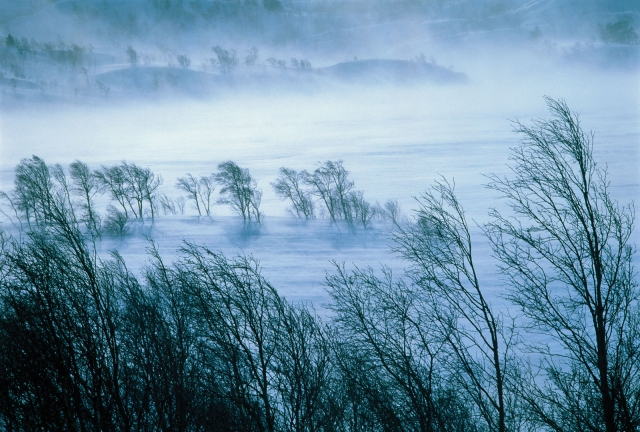 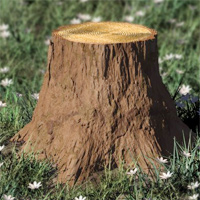 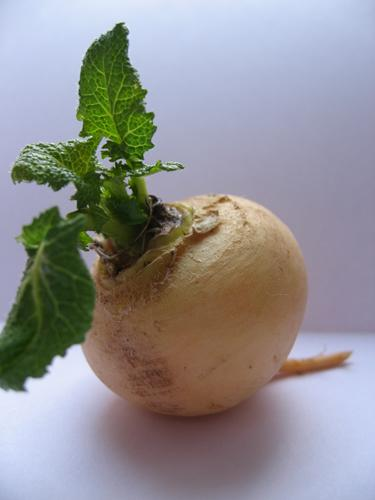 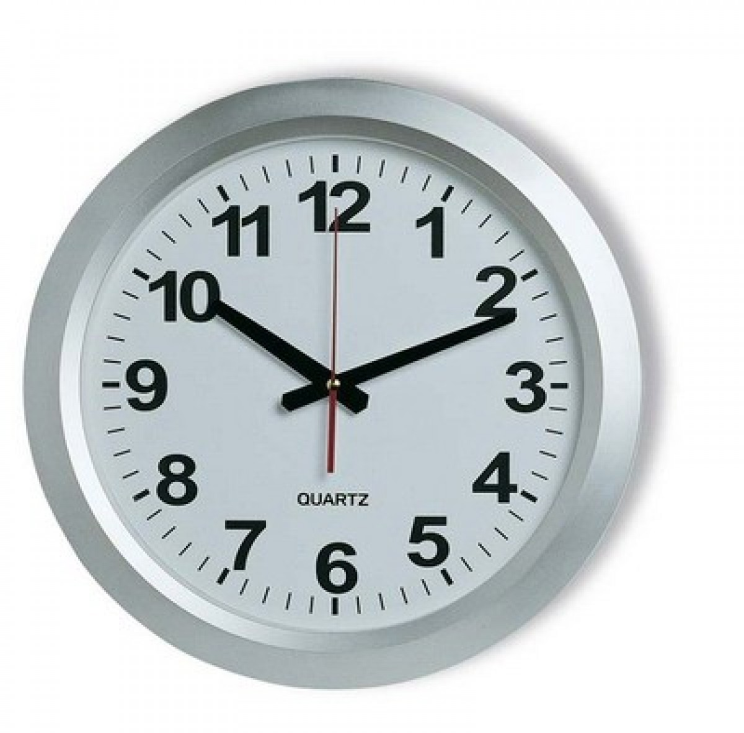 Источники:
1.	Российская семья. Энциклопедия. М., издательство Российского государственного социального университета, 2008 г., Стр.146-149.
2.	С.О. Ермакова. Россия, М.: «Мир книги», стр.20-24
3.	Н.Л. Жуковская.  Н.Ф.Мокшин. От Карелии до Урала. Рассказы о народах России, М.:издательство «Наука», 1998, стр.28-33.
4.	Россия: физическая и экономическая география, том 12, Энциклопедия для детей «Аванта+», ,1999, стр. 456-460.
5.	http://www.vottovaara.ru/kareli/index.htmlhttp:/
6. http:// www.fakeltour.ru/karta_obsh.html
http://www .vot tovaara.ru/kareli/index.html